Запити на змінення
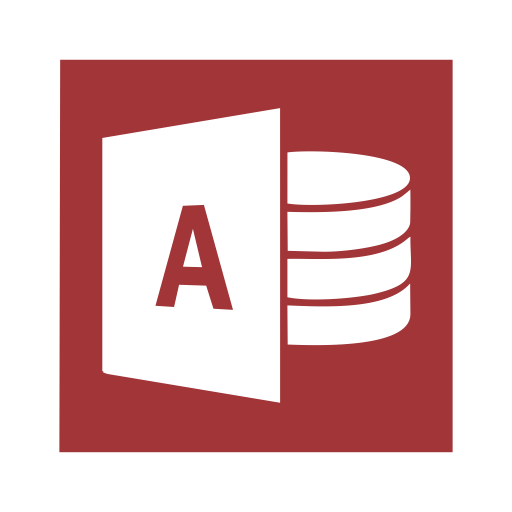 За навчальною програмою 2018 року
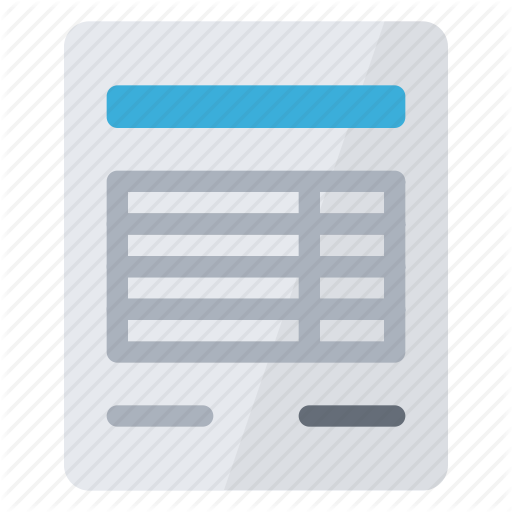 Урок 17
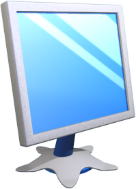 Запити на змінення
Розділ 3 § 3.5
За допомогою запитів на змінення можна не лише вибирати з таблиць необхідні дані, а й із вибраних даних:
створювати нову таблицю
змінювати дані, наявні в таблицях
додавати нові записи в раніше створені таблиці
видаляти з таблиць записи
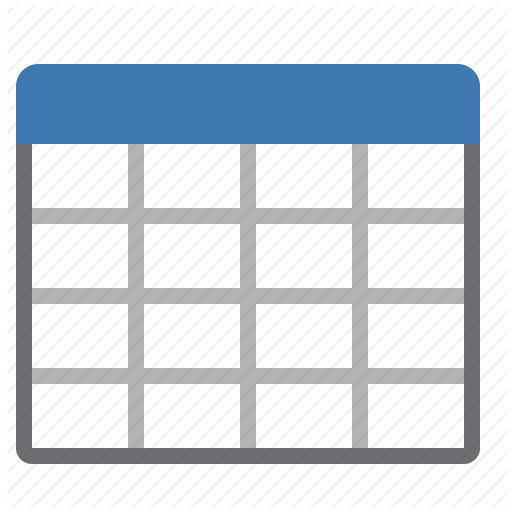 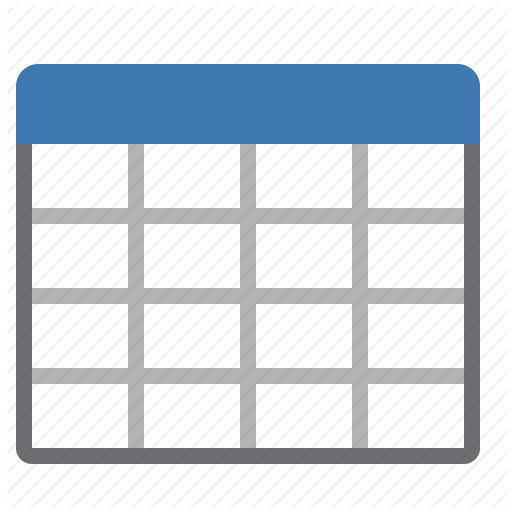 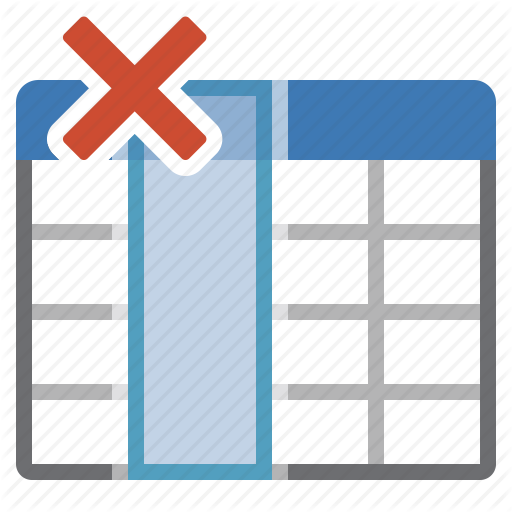 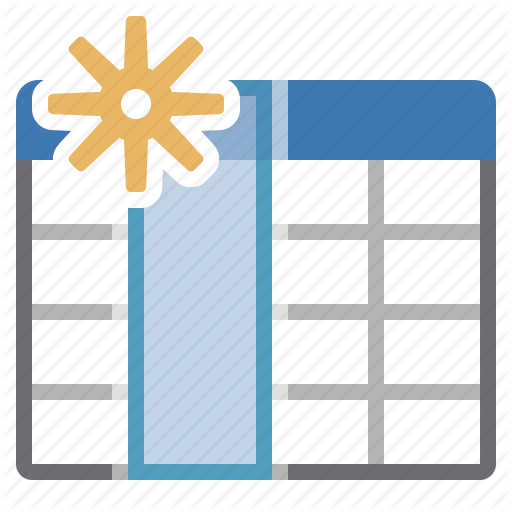 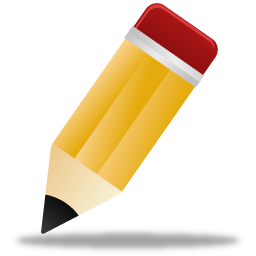 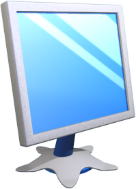 Запити на змінення
Розділ 3 § 3.5
Запити на змінення в Access 2016 поділяють на такі:.
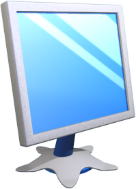 Запити на змінення
Розділ 3 § 3.5
Порядок створення запитів на змінення в режимі конструктора такий самий, як і порядок створення звичайних запитів на вибірку даних, а потім створений запит перетворюється на один із перелічених типів. Далі розглянуто особливості розроблення запитів для:
створення нової таблиці
додавання записів у таблицю
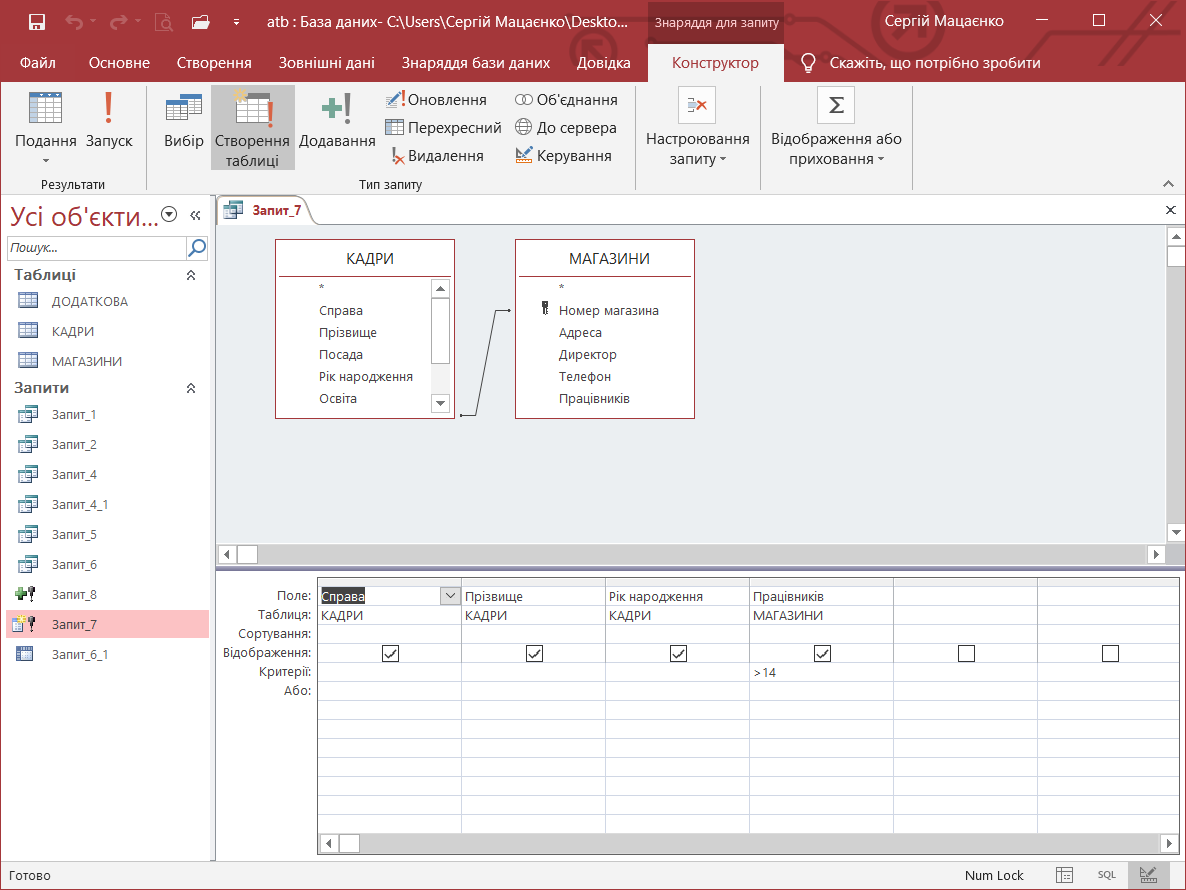 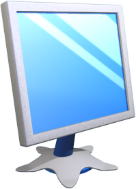 Запити на змінення
Розділ 3 § 3.5
За допомогою запитів для створення нової таблиці вибираються дані з однієї або кількох таблиць і з них формується нова таблиця. Вона може бути розміщена як у поточній, так і в іншій БД, ім'я якої вказується в процесі створення запиту цього типу.
Нова таблиця не має зв’язку з тими таблицями, з яких вона створена. Тому дані в ній автоматично не оновлюються в разі зміни в таблицях джtрелах.
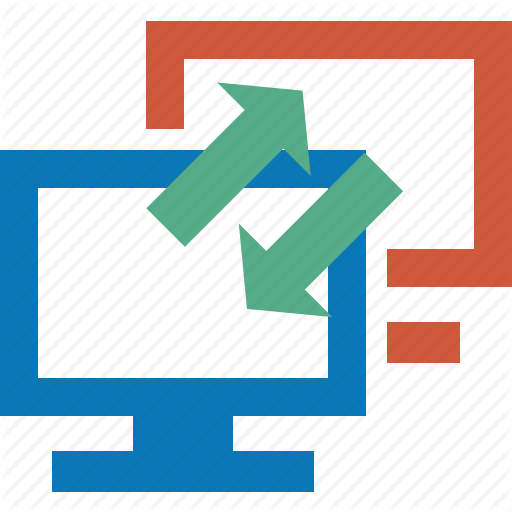 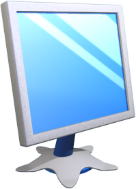 Запити на змінення
Розділ 3 § 3.5
Приклад 1. Розробити запит, за допомогою якого на основі даних таблиць:
та
МАГАЗИНИ
КАДРИ
Створюється нова таблиця з іменем ДОДАТКОВА, де містяться поля:
Справа
Прізвища
Рік народження
Працівників
Тих магазинів, у яких кількість працівників більше 14.
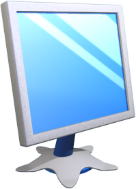 Запити на змінення
Розділ 3 § 3.5
Порядок розроблення запиту може бути таким.
У відкритій БД atb виконуємо команду Створити  Макет запиту, виділяємо обидві таблиці й переносимо:
з таблиці КАДРИ поля
з таблиці МАГАЗИНИ
Справа, Прізвище і Рік народження
поле Працівників
Закриваємо вікно Відображення таблиці. У запис Критерії поля Працівників уводимо вираз >14. Виконуємо запити та переконуємося, що отримано правильний результат.
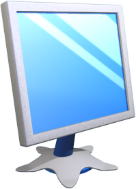 Запити на змінення
Розділ 3 § 3.5
Продовження…
Перемикаємо запит у режим Конструктор й перетворюємо запит на вибірку в запит на Створення таблиці. Для цього на вкладці Конструктор у групі Тип запиту натискаємо кнопку Створення таблиці.
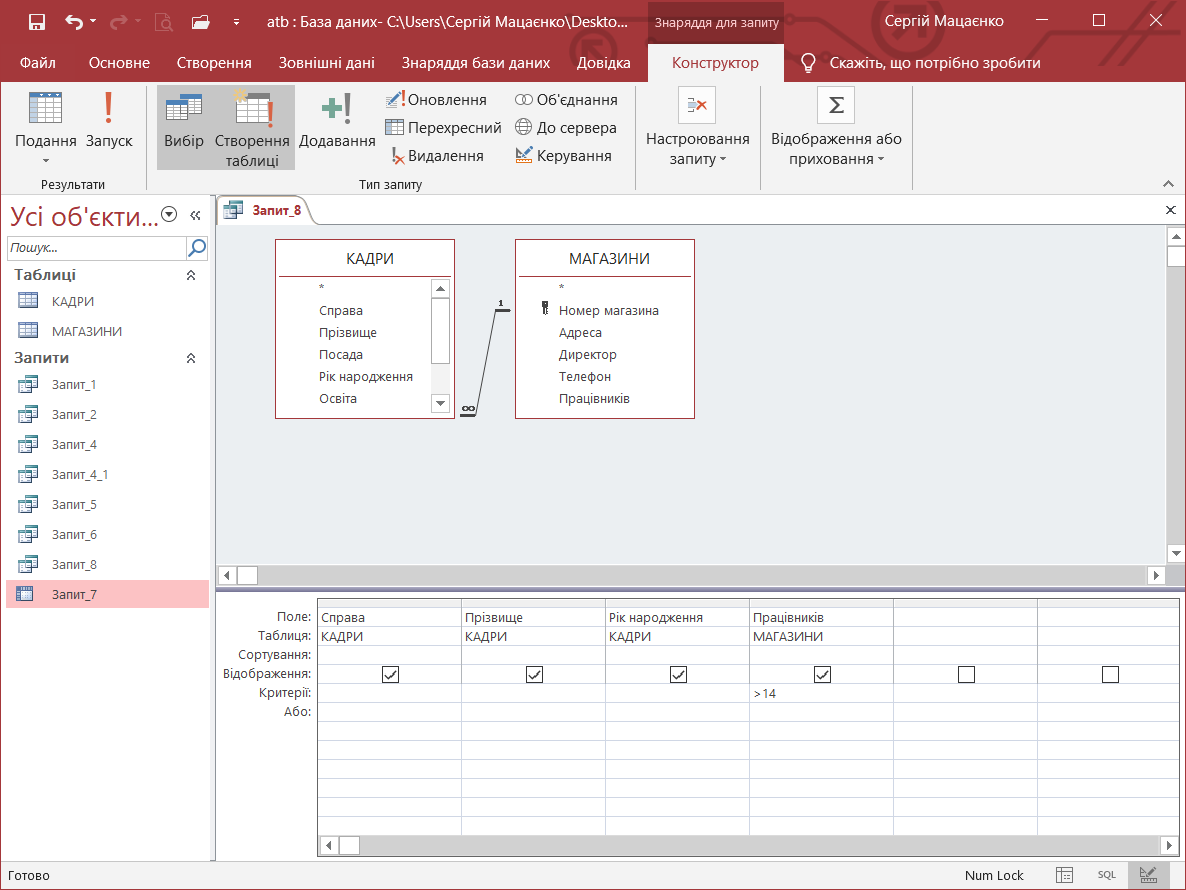 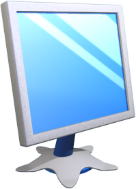 Запити на змінення
Розділ 3 § 3.5
Продовження…
Відкриється вікно Створити таблицю:
У поле Ім'я таблиці вводимо ім'я нової таблиці, наприклад, ДОДАТКОВА, і вмикаємо перемикач Поточна база даних, оскільки цю
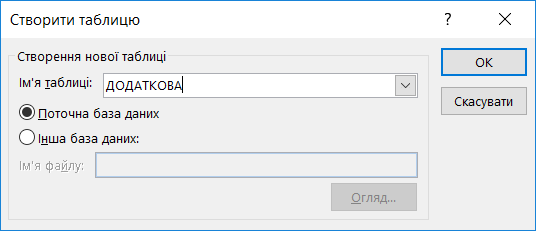 таблицю будемо зберігати у відкритій (поточній) БД atb. Після цього натискаємо кнопку ОК.
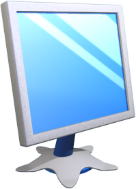 Запити на змінення
Розділ 3 § 3.5
Продовження…
Для збереження запиту з іменем Запит_7 на панелі швидкого доступу натискаємо кнопку Зберегти.
Виконуємо Запит_7. Відкриється вікно, зображене на рисунку.
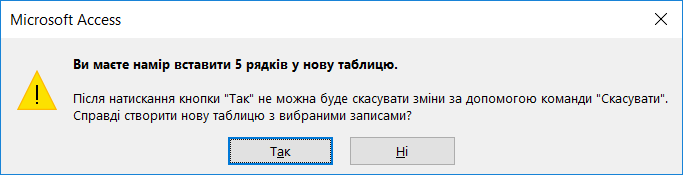 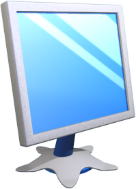 Запити на змінення
Розділ 3 § 3.5
Продовження…
Для збереження таблиці в поточній БД слід натиснути кнопку Так. В області переходів з'явиться ім'я таблиці ДОДАТКОВА. Далі слід закрити запит. Відкриємо створену таблицю, вміст якої наведений на рисунку.
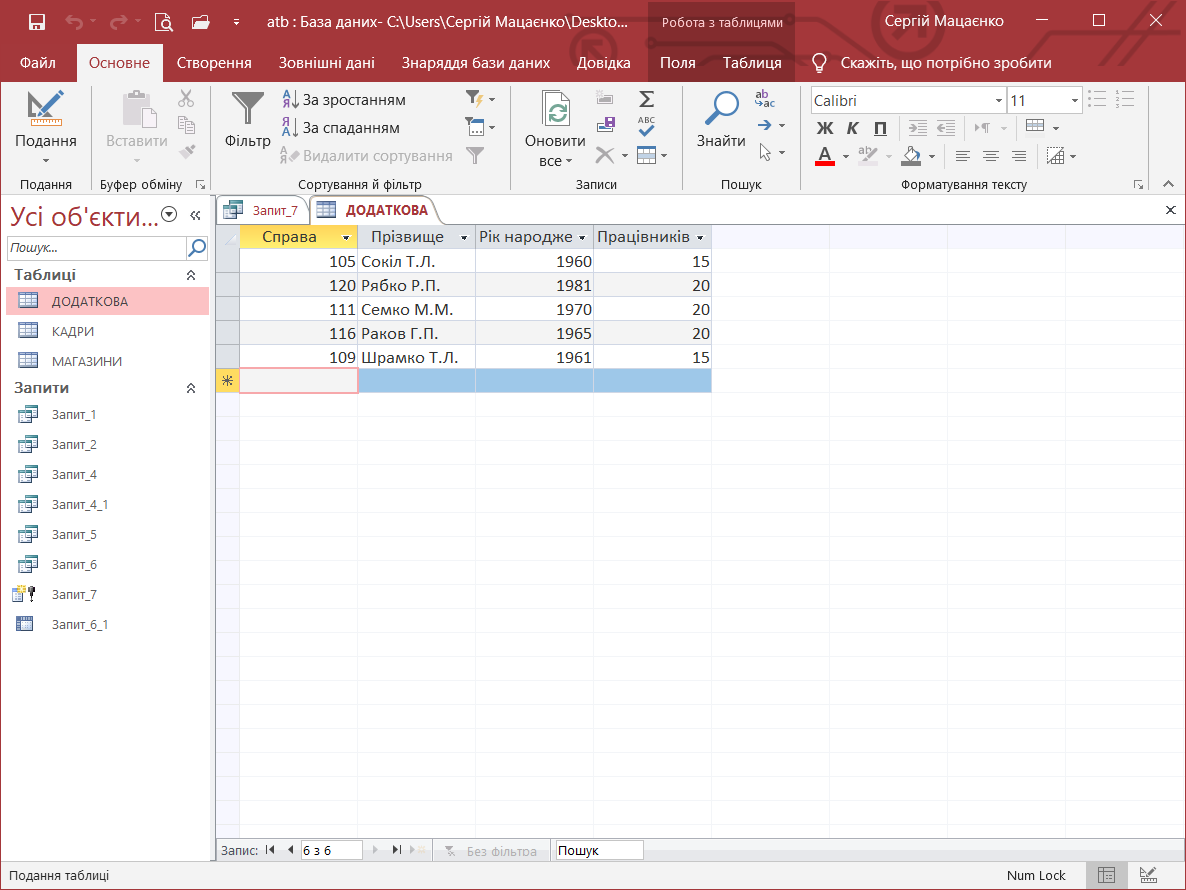 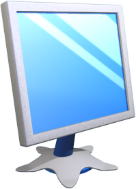 Запити на змінення
Розділ 3 § 3.5
Запити на додавання призначені для додавання нових записів у таблицю на основі опрацювання за певними критеріями даних, які вже є в раніше створених таблицях.
Проте зазначимо, що інколи для додавання всіх записів до всіх полів із поточної таблиці в нову доцільніше скористатися командами:
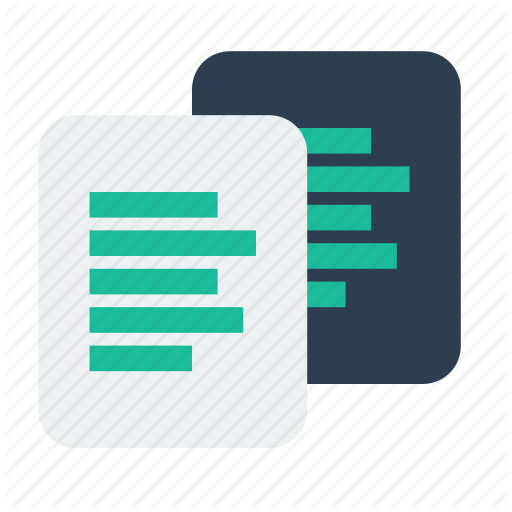 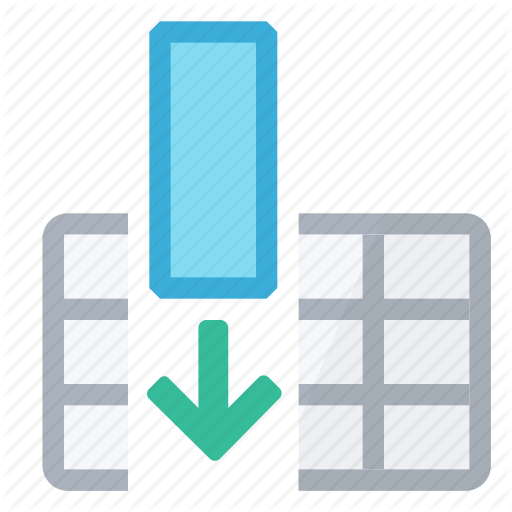 Копіювати
Вставити
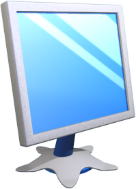 Запити на змінення
Розділ 3 § 3.5
Записи можна додавати в таблицю:
як у відкриту
і в закриту
так
Якщо записи додаються в таблицю іншої БД, то необхідно вказати ім'я та маршрут файла цієї БД.
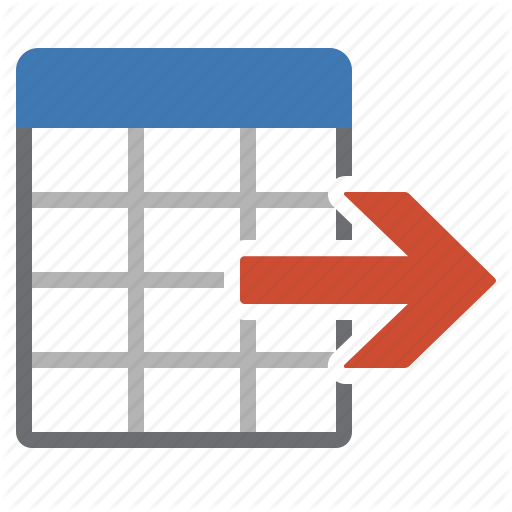 Якщо в записі Поле таблиці Конструктора запиту є символ зірочка (*), то це означає, що використовувати в запиті окремі поля цієї самої таблиці неможливо.
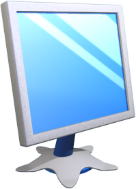 Запити на змінення
Розділ 3 § 3.5
Загальний порядок розроблення запитів цього типу такий:
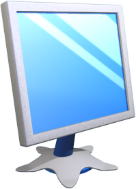 Запити на змінення
Розділ 3 § 3.5
Створити Запит_8, за допомогою якого до таблиці ДОДАТКОВА додаються з таблиць МАГАЗИНИ та КАДРИ прізвища працівників магазинів, у яких працює 13 робітників, що народилися у 1975 році.
Створюємо запит на вибірку. Із таблиці МАГАЗИНИ переносимо в таблицю Конструктора запитів:
з таблиці КАДРИ поля
з таблиці МАГАЗИНИ
Справа, Прізвище і Рік народження
поле Працівників
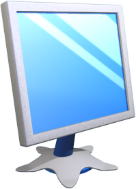 Запити на змінення
Розділ 3 § 3.5
Продовження…
Виконуємо цей запит. Має з'явитися результат, наведений на рисунку.
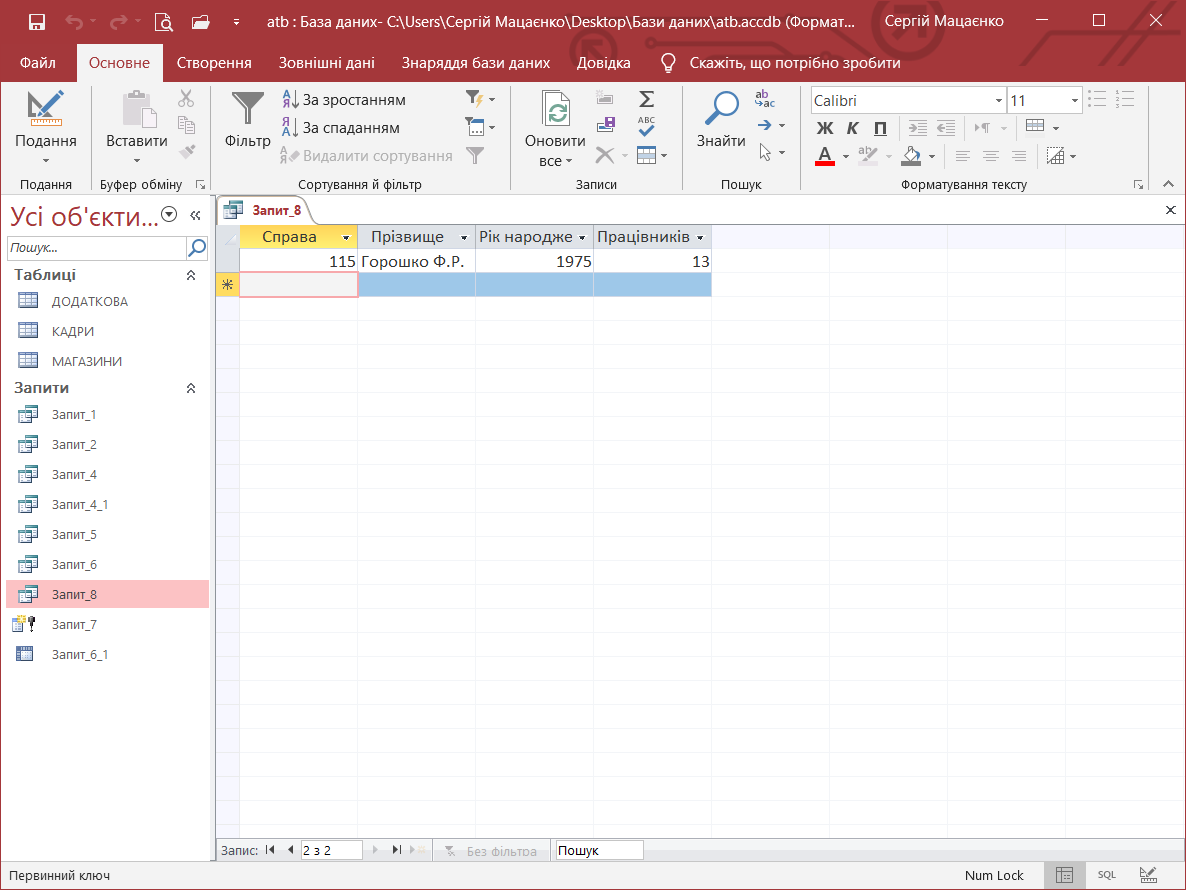 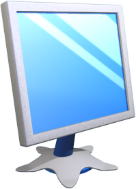 Запити на змінення
Розділ 3 § 3.5
Продовження…
Перетворюємо створений запит на вибірку в запит для додавання, для чого переходимо в режим Конструктор і в групі Тип запиту виконуємо команду Додавання.
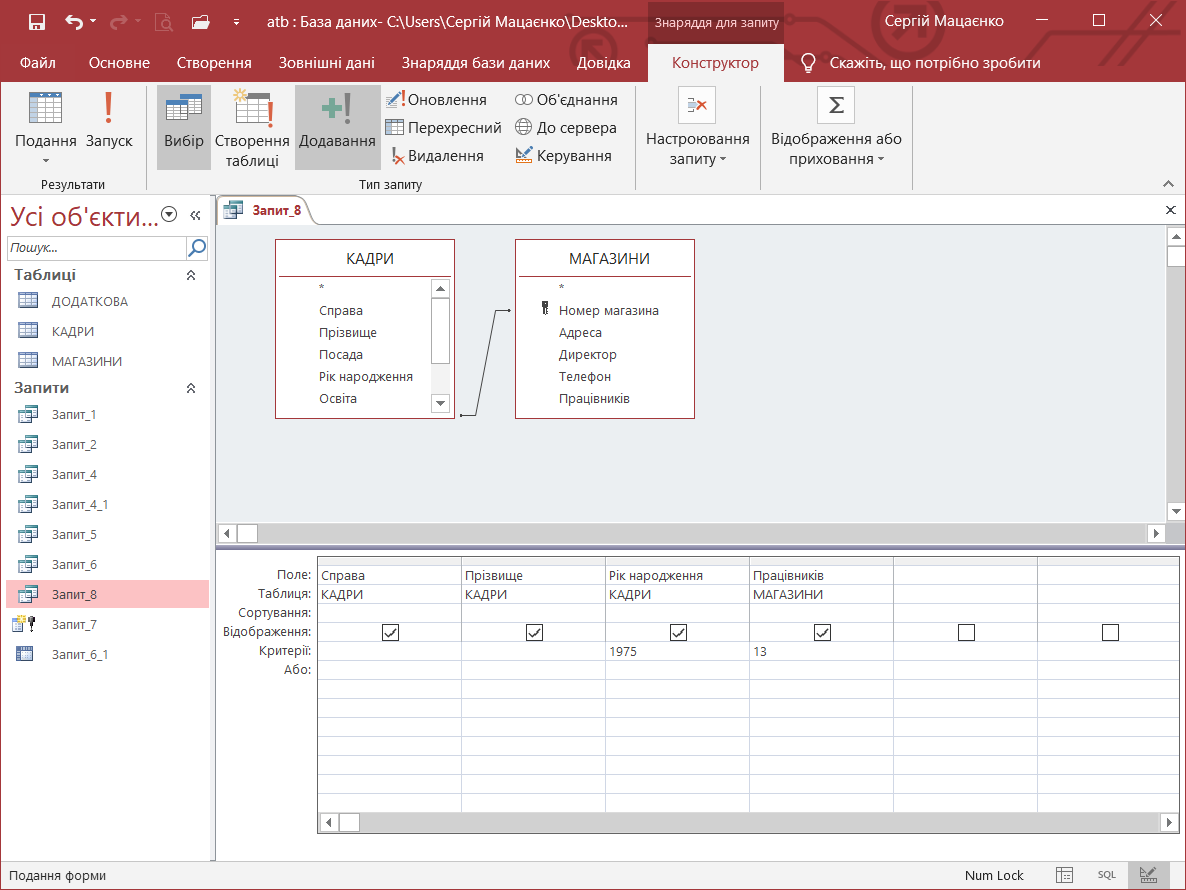 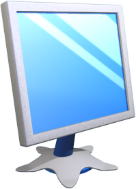 Запити на змінення
Розділ 3 § 3.5
Продовження…
Відкриється вікно Додавання, у якому вводимо ім'я таблиці ДОДАТКОВА, обираємо варіант Поточна база даних і натискаємо кнопку ОК.
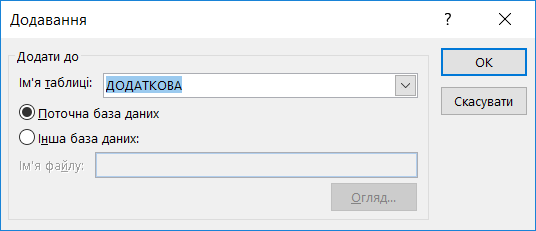 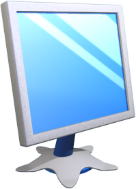 Запити на змінення
Розділ 3 § 3.5
Продовження…
Зберігаємо запит з іменем Запит_8 і виконуємо його. Відкриється вікно.
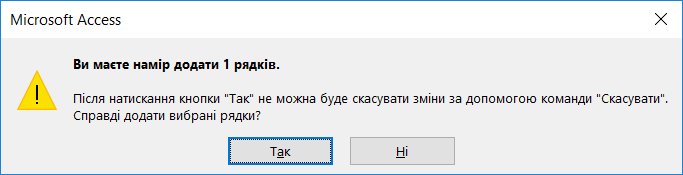 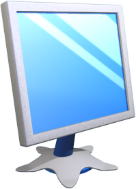 Запити на змінення
Розділ 3 § 3.5
Продовження…
Підтверджуємо додавання запису, для чого натискаємо кнопку Так. Закриваємо Запит_8. Відкриваємо таблицю ДОДАТКОВА. Має з'явитися таблиця, зображена на рисунку.
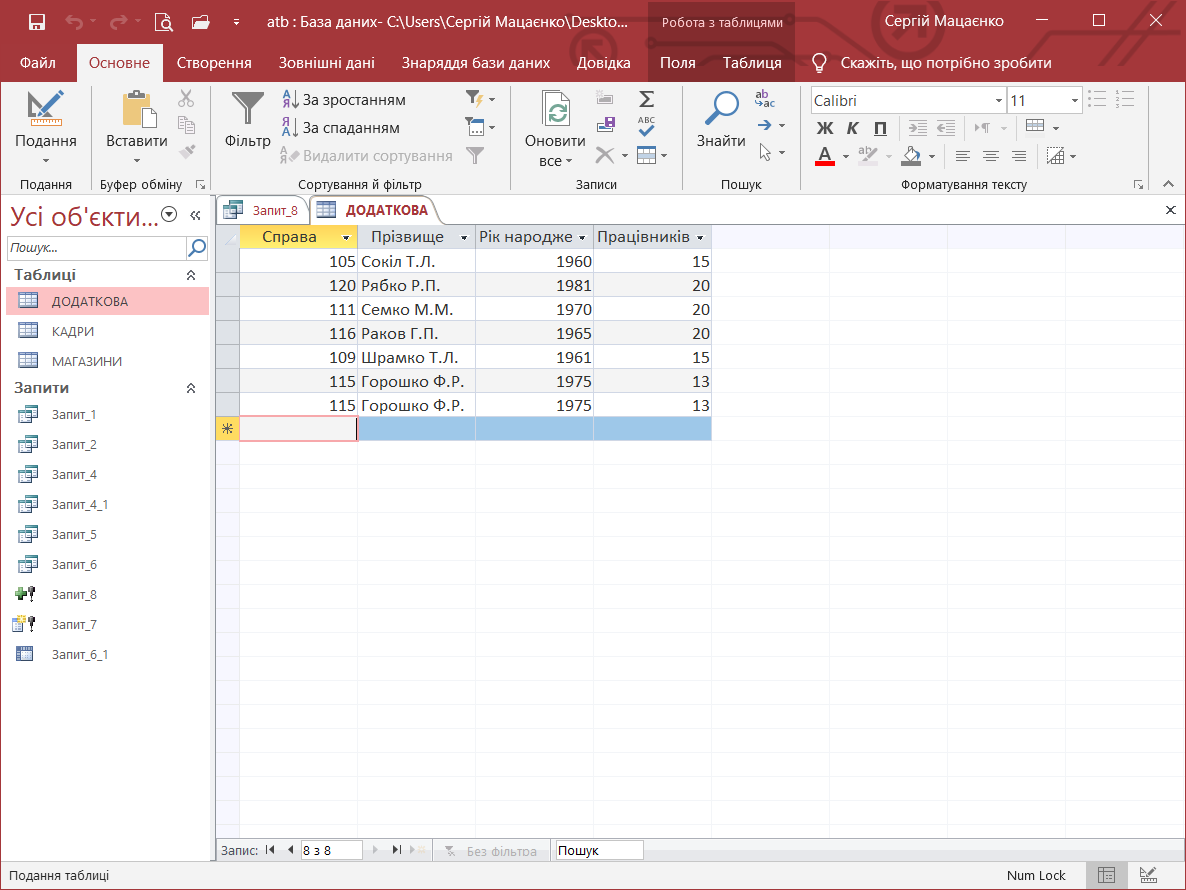 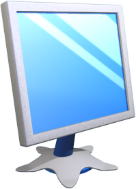 Запитання для самоперевірки знань
Розділ 3 § 3.5
Які існують типи запитів на змінення?
Як запит на вибірку перетворюється в запит на створення таблиці?
Як запит на вибірку перетворюється в запит на додавання?
Як створюється запит для створення нової таблиці?
Поясніть сутність запитів на додавання нових записів.
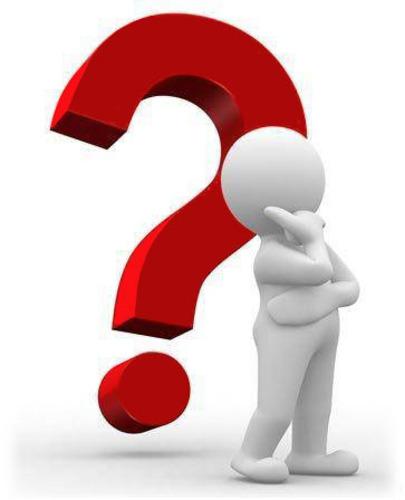 Який існує загальний порядок створення запиту на додавання?
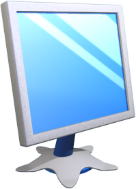 Домашнє завдання
Розділ 3 § 3.5
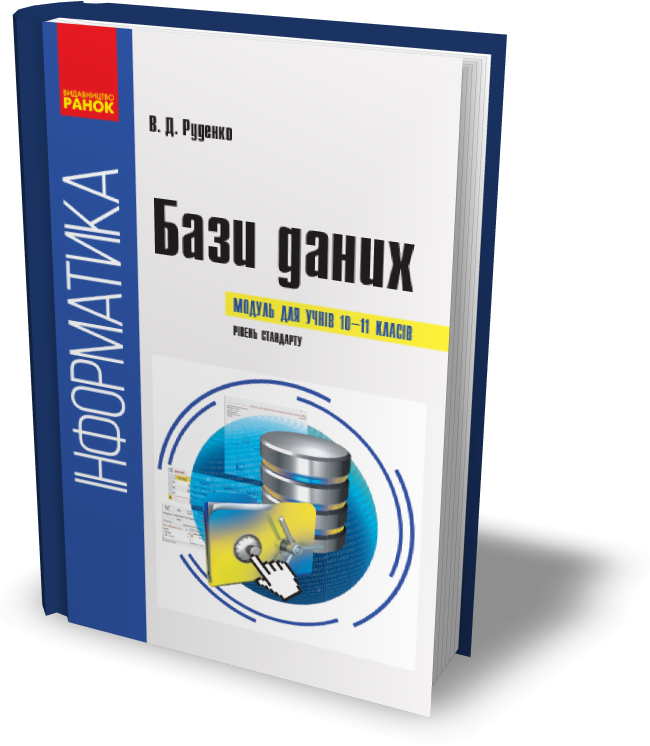 Проаналізувати
§ 3.5, с. 59-62
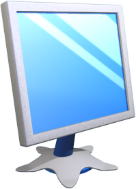 Працюємо за комп’ютером
Розділ 3 § 3.5
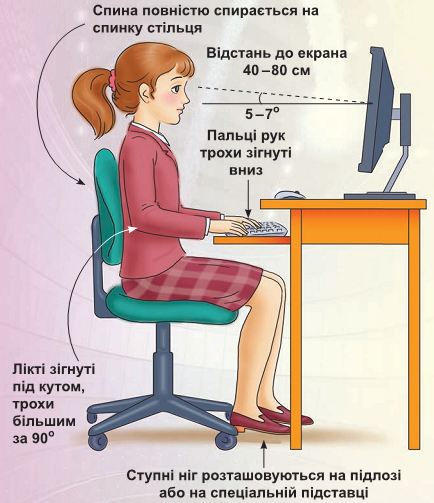 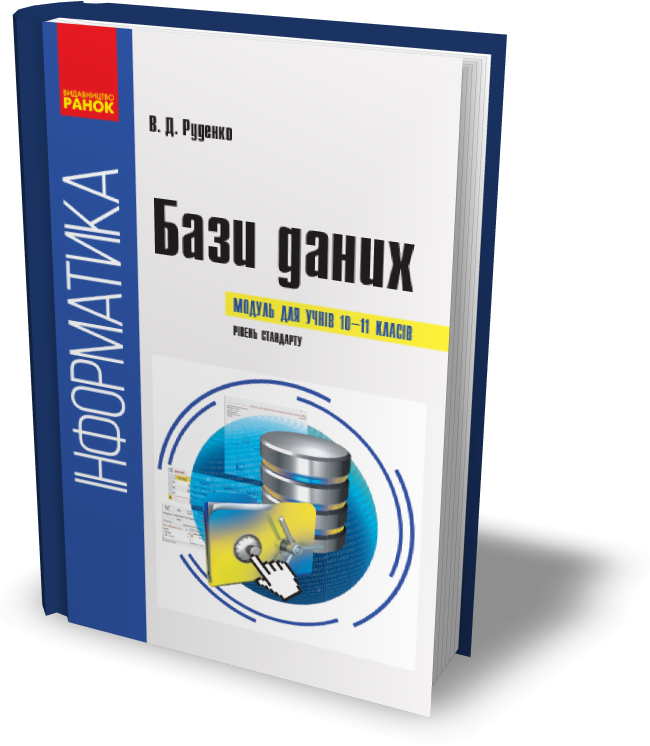 Сторінка
62
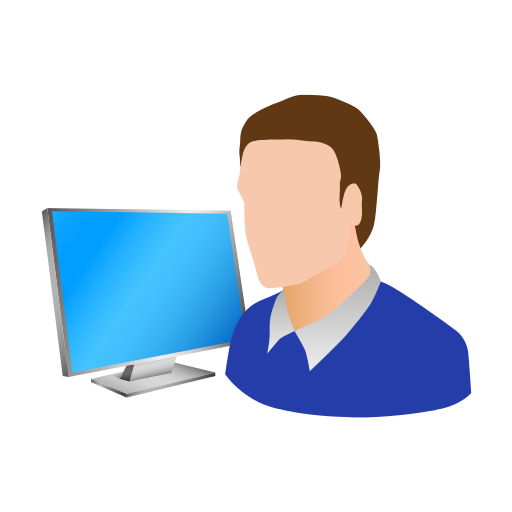 Дякую за увагу!
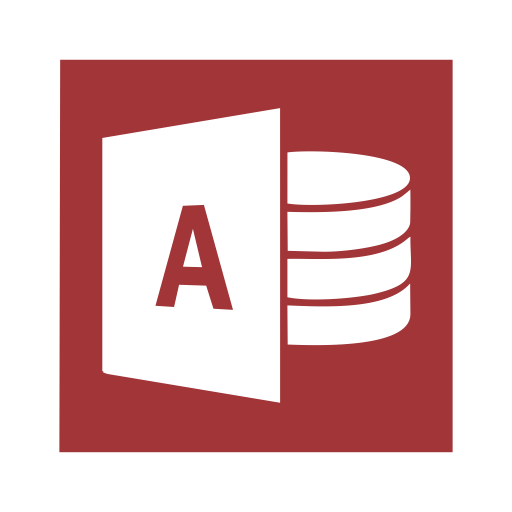 За навчальною програмою 2018 року
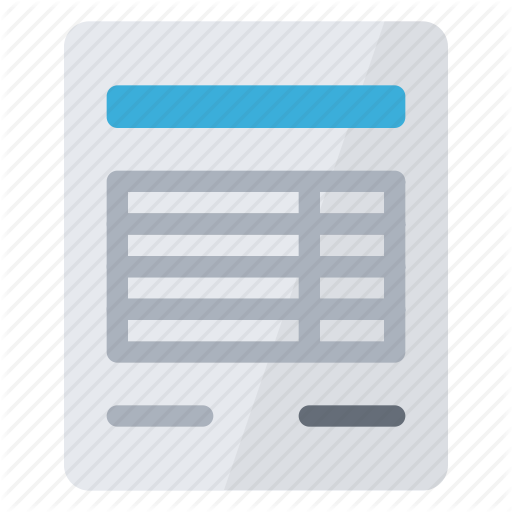 Урок 17